Mastery Learning
Dr. Putu Sudira, M.P.
putupanji@uny.ac.id – 08164222678
http://staff.uny.ac.id/cari/staff?title=Putu+Sudira
Sek.Prodi PTK PPs  UNY, peneliti terbaik Hibah Disertasi 2011, lulusan cumlaude S2 PPs UGM – S3 PPS UNY; Kantor: Vocational and Technology Education Lantai II sayap   timur  Gedung Pascasarjana UNY
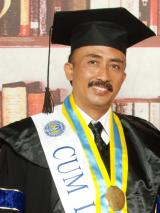 Dr.  Putu Sudira, M.P. - Prodi  PTK PPs UNY
The Essential Elements of Mastery Learning
Feedback, 
Correctives, and 
Enrichment
Dr.  Putu Sudira, M.P. - Prodi  PTK PPs UNY
Instructional Alignment
Reducing variation in student learning 
closing achievement gaps requires clarity and 
consistency among all instructional components (Bloom, 1971a).
Dr.  Putu Sudira, M.P. - Prodi  PTK PPs UNY
TerimakasihTri Budaya: Budaya Belajar, Budaya Berkarya, Budaya Melayani Orang Lain Panji Sudira
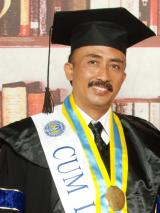 Dr.  Putu Sudira, M.P. - Prodi  PTK PPs UNY